25.11.2015
Математический диктант.
33x – 19x
28k + 35k
15s · 6t
29x · 4
67d –  d
42a + a
3.
1.
2.
4.
5.
6.
Математический диктант
Упростите выражение:
Проверьте себя:
63k
14x
43a
66d
116x
90st
25.11.2015
Тема урока:
Порядок выполнения
действий.
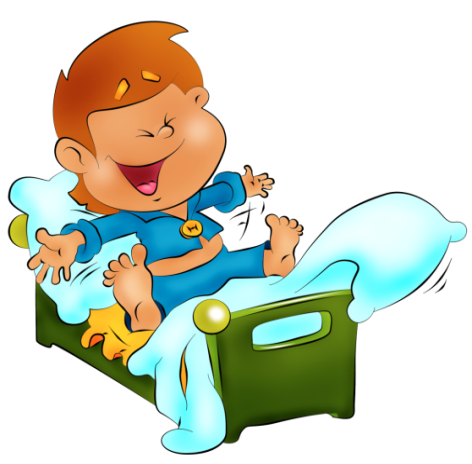 На рисунках изображено, что делал Петя однажды утром. Эти картинки перепутаны. Поставьте их по порядку.
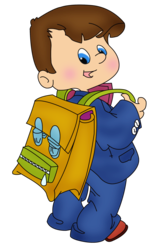 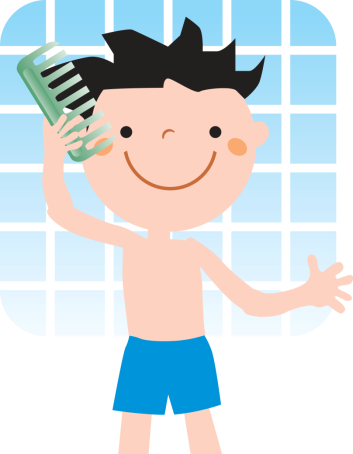 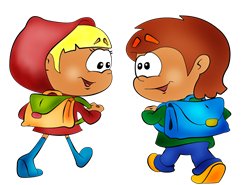 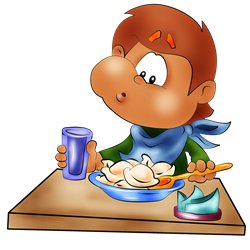 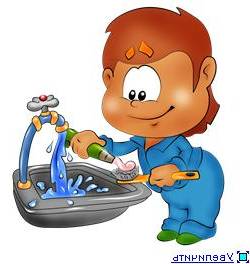 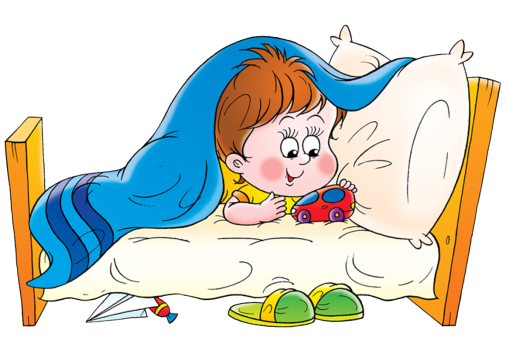 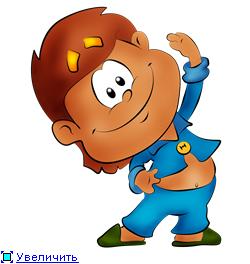 проснулся
позавтракал
умылся
оделся
пошел в школу
причесался
заправил постель
сделал зарядку
Их легко поставить по порядку с помощью программы действий Пети, в которой порядок операций показан стрелками.
проснуться
заправить постель
сделать зарядку
Порядок действий в программе называют еще алгоритмом.
умыться
причесаться
одеться
позавтракать
идти в школу
Можно ли в программе Пети переставить местами                 зарядку и заправку постели?
проснуться
А  одевание и уход в школу?
заправить постель
сделать зарядку
умыться
причесаться
одеться
позавтракать
идти в школу
Выполните вычисления по следующей программе:
9–3+4=
к числу 3 прибавить число  4
из числа 9 вычесть 3
к полученной разности прибавить 4
Из числа 9 вычесть полученную сумму
10
2
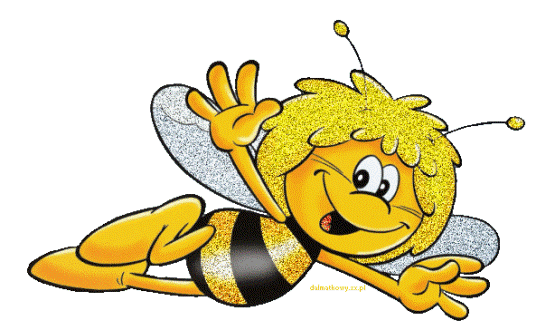 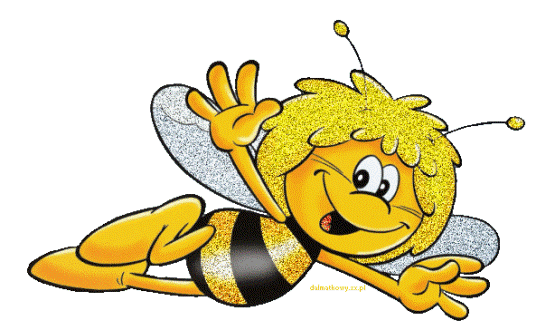 Расставьте действия по ступеням:


и :
и :
Действия выполняются с высшей ступени !
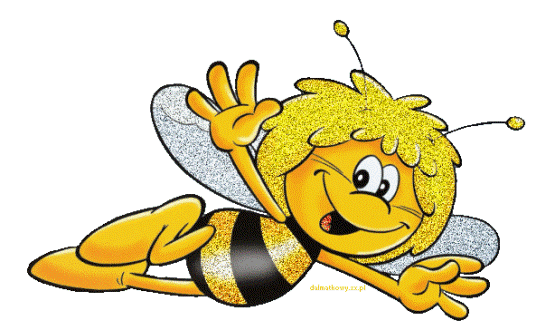 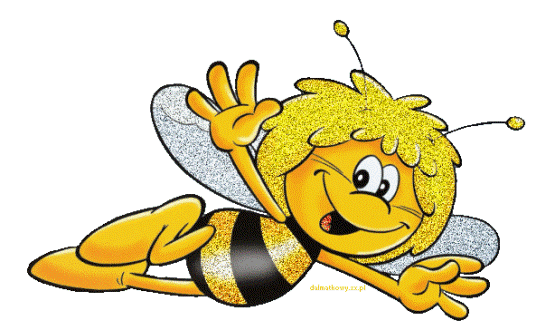 +и–
+и–
3 ступень
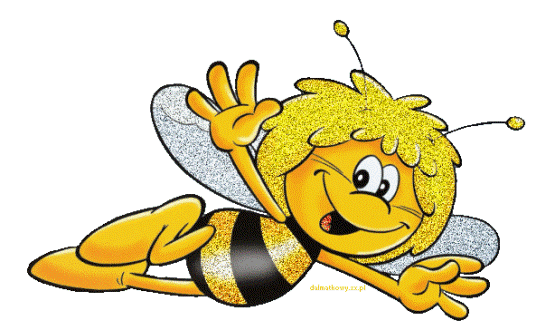 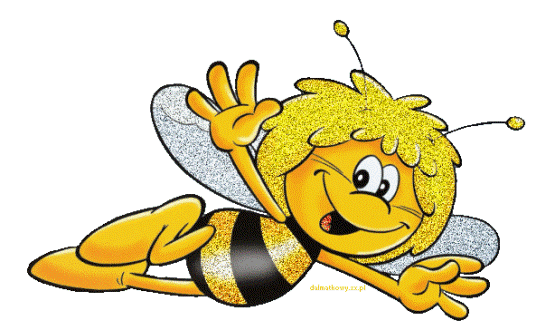 2 ступень
(   )
(   )
1 ступень
Порядок выполнения действийпри нахождении значений выражений определятся следующими правилами:
Если в выражении нет скобок и оно содержит действия только одной ступени, то их выполняют по порядку слева направо.
1
Если  выражение содержит действия первой и второй ступени и в нем нет скобок, то сначала выполняют действия второй ступени, потом – действия первой ступени.
2
В выражениях, содержащих скобки, можно эти скобки не писать, если при этом порядок  действий не изменяется.
Например:  
(53 – 12) +14 = 53 – 12 + 14
Если в выражении есть скобки, то сначала выполняют действия в скобках (учитывая при этом правила 1 и 2).
3
Решаем
№ 627 (ж,з)
Повторяем:
№ 643(1)
№ 638
Домашнее задание
П.15, 
№ 643 (2),                  
№ 627 (и), 
№ 647 (а,б,в).
12